Социокультурные истоки, 3 класс, занятие на тему «Надежда»
Журавлёва Нина Васильевна, 
ЛГ МАОУ «СОШ №3», г. Лангепас.
Надежда – это устремление к доброму исходу дела.
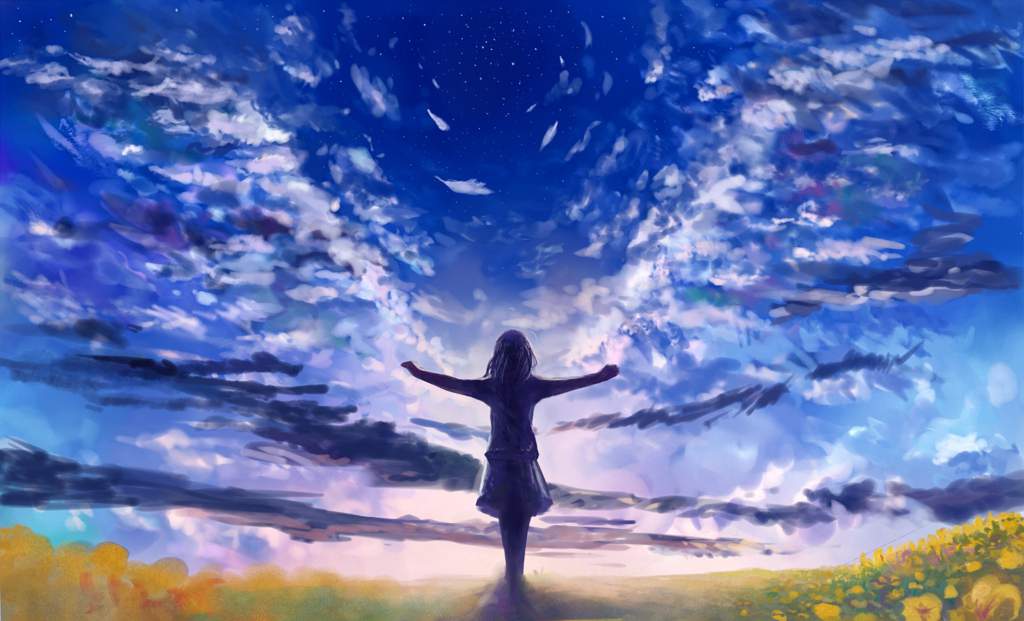 Надежда есть!Надежда с нами!
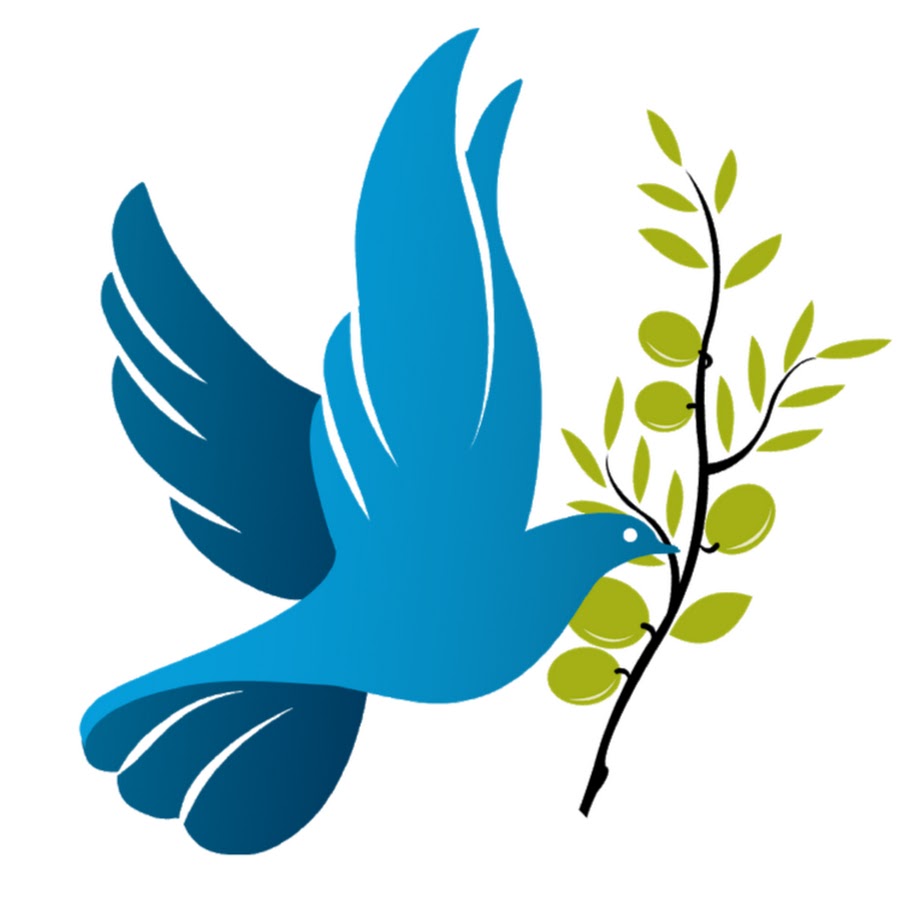 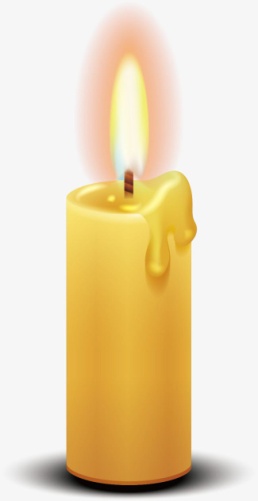 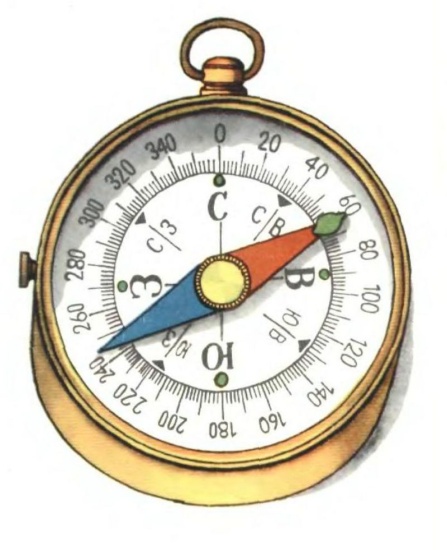 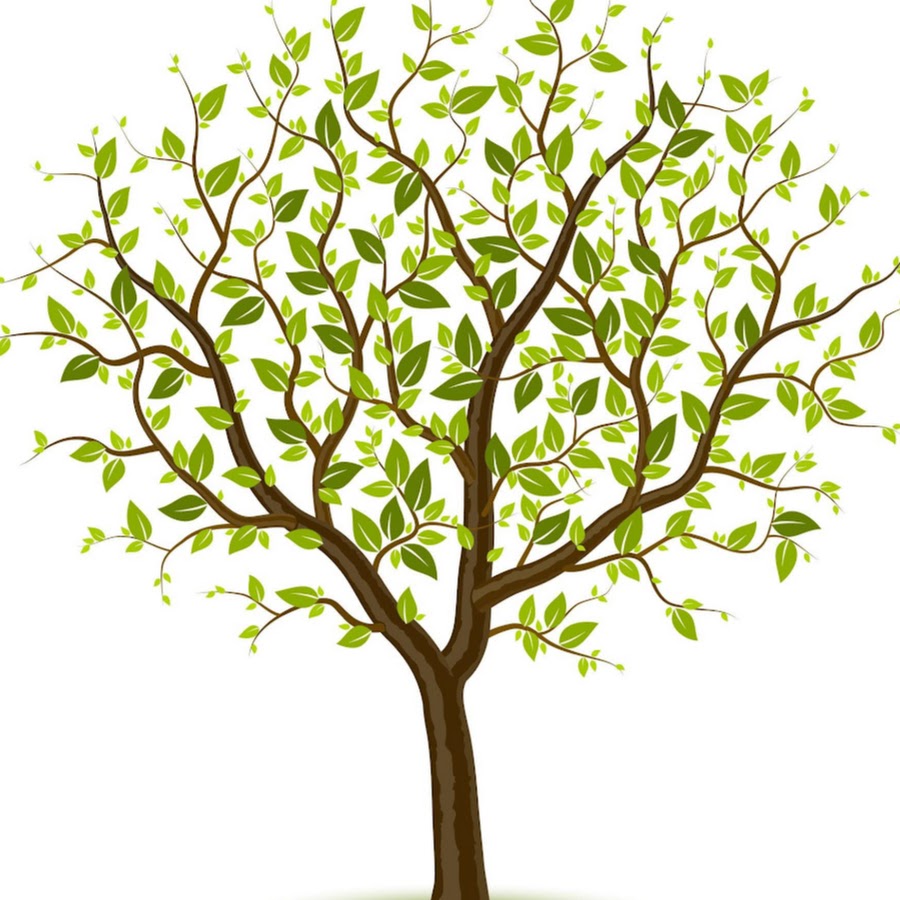 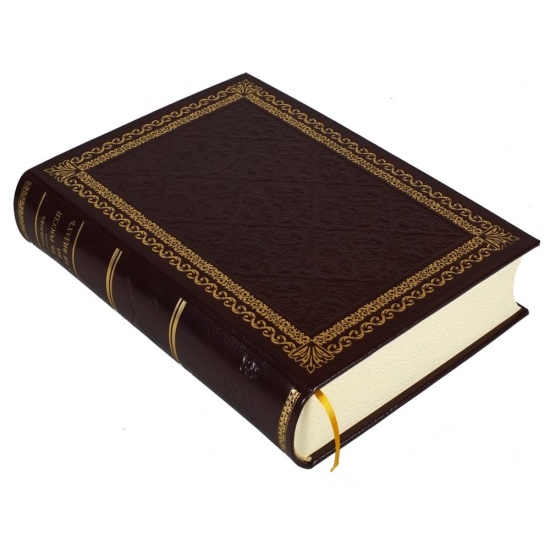 Надежда на свои силы и опыт
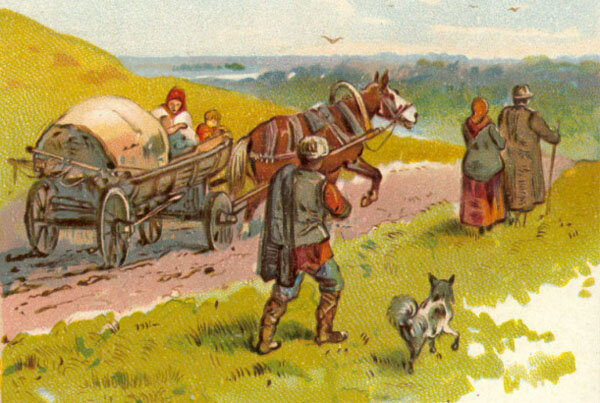 Надежда не должна умирать
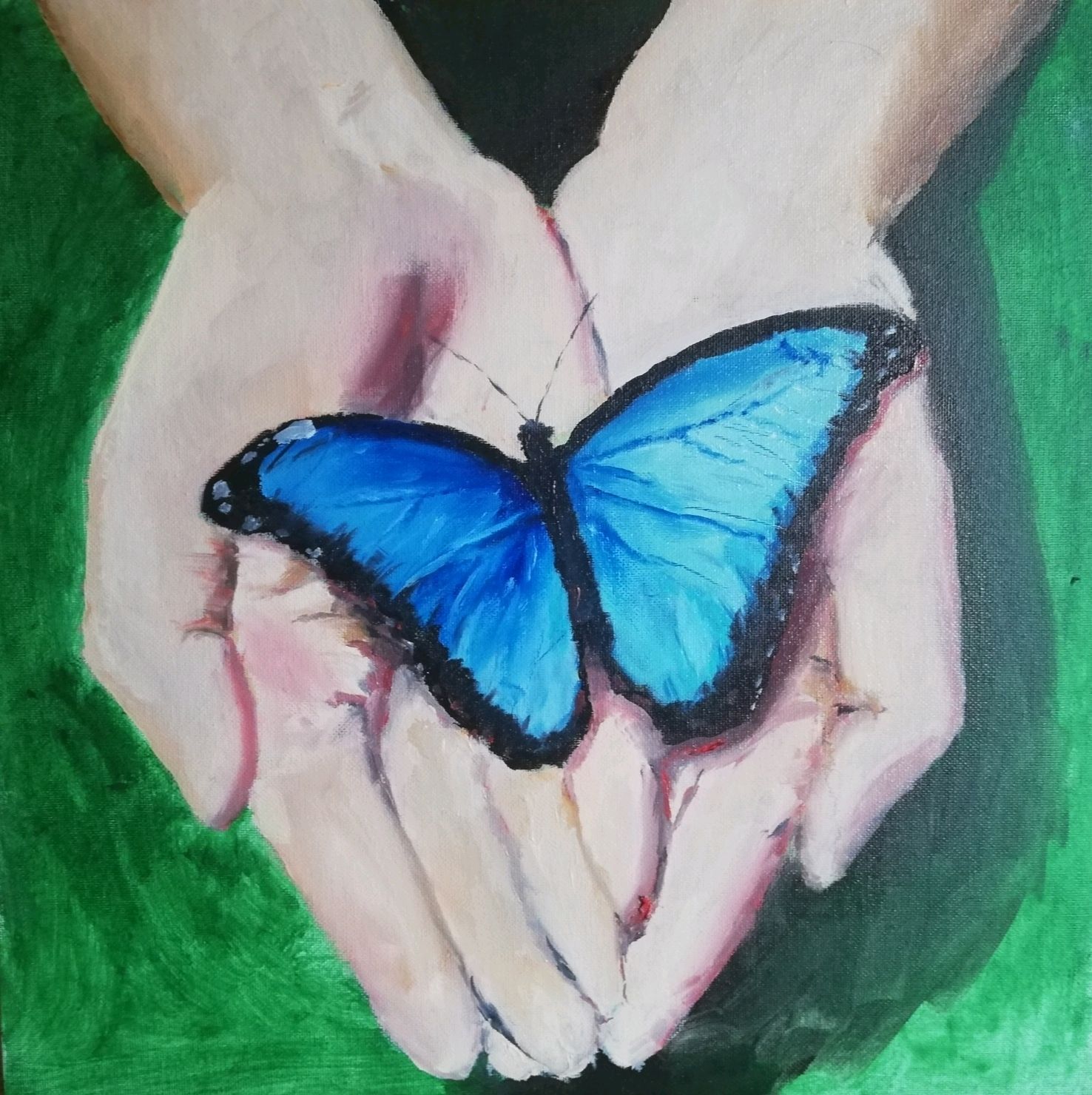 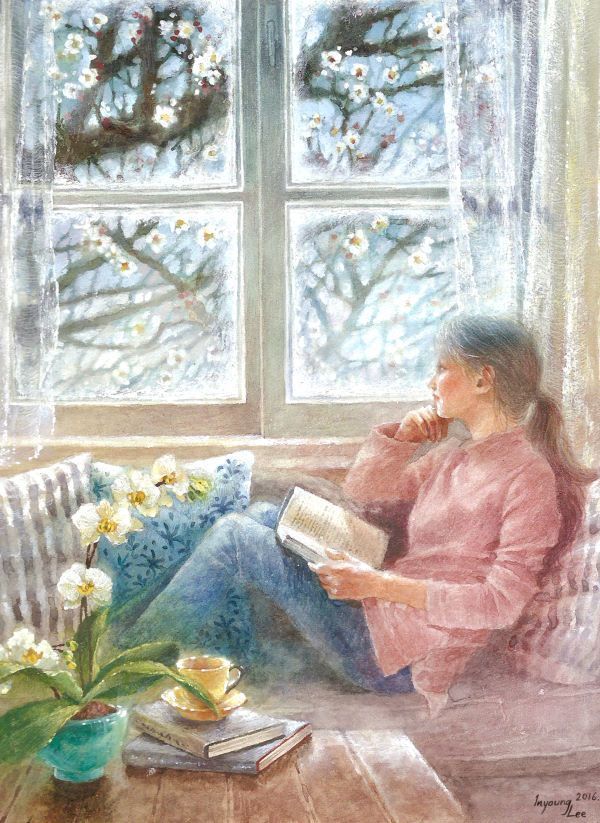 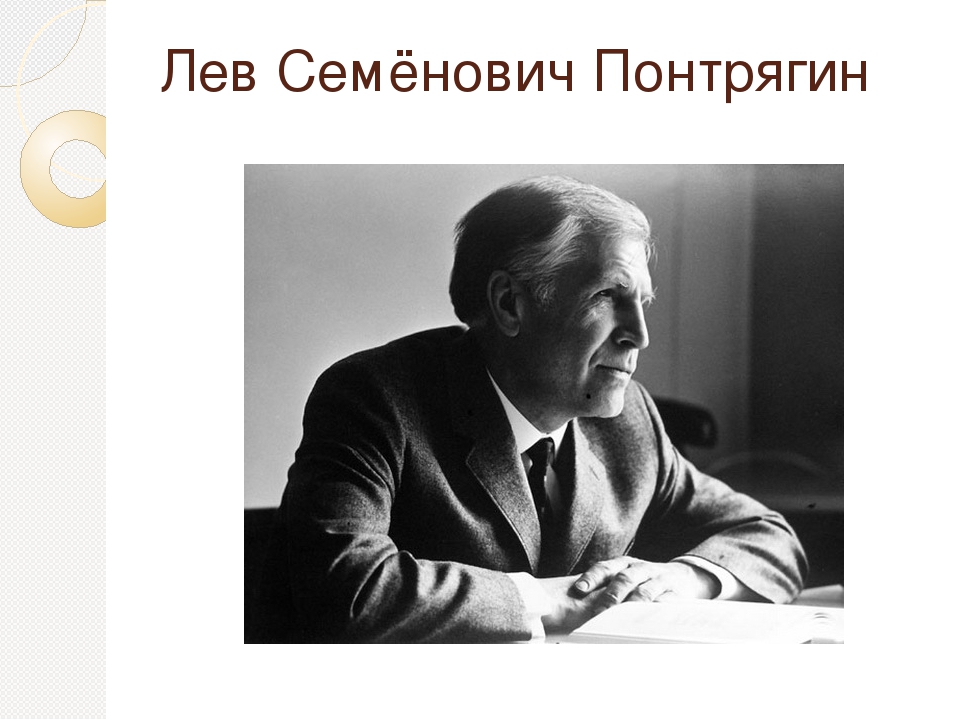 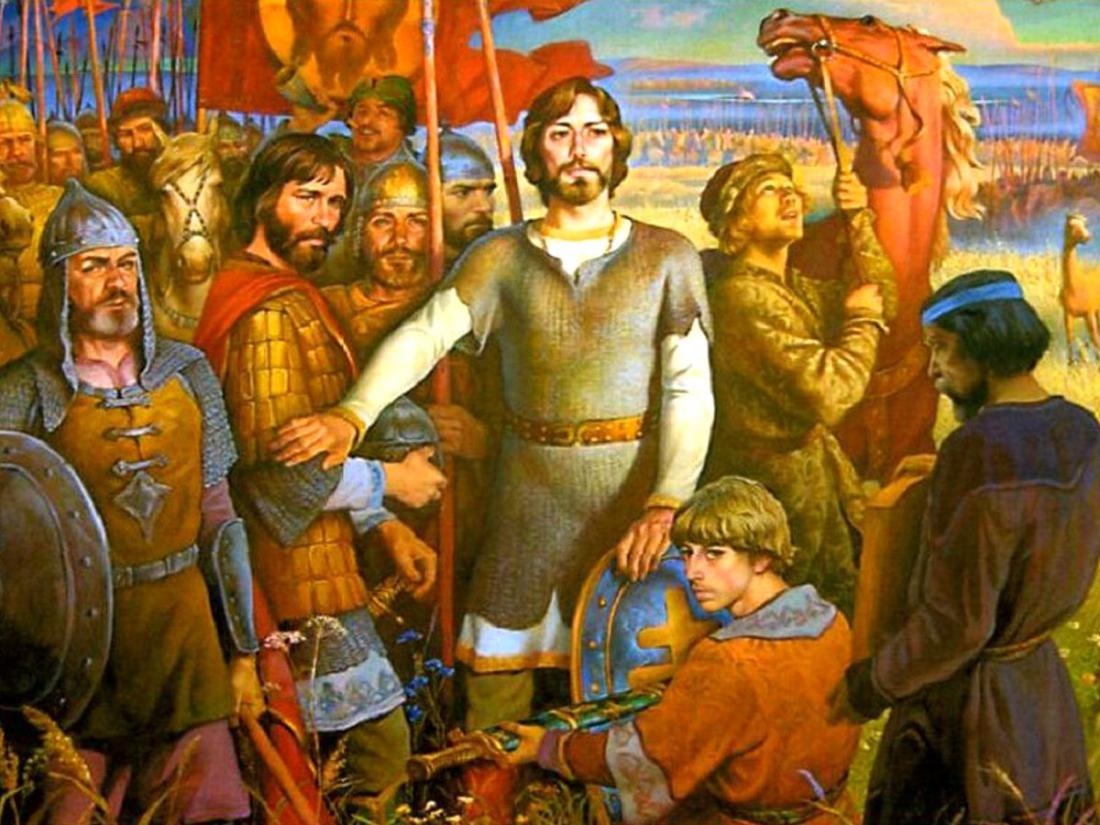 Экспертная оценка
Сохранить надежду помогает терпение и сила воли.
Укрепить надежду всегда помогут верные друзья.
Вселяет надежду вера в правоту своего дела и слова.
Надежда есть!Надежда с нами!
Никогда не сдавайся и не опускай руки! Какими бы ни были обстоятельства, выход всегда есть и иногда очень неожиданный.
Побеждает тот, кто не сдаётся.
Всё в наших руках, у нас есть все ресурсы.
Ты способен на большее, чем думаешь!
Всё в наших руках, поэтому их нельзя опускать.
Использованы материалы из открытых источников сети интернет